Движение окружности в Delphi
10 класс
Сизых Наталья Викторовна
учитель информатики 
МКУ СОШ №10 г. Нижнеудинск
1 квалификационная категория
Программа для задачи
На следующем слайде вы увидите всю программу для программирования движения окружности по горизонтали
procedure Ris;
  begin
  with form1.Canvas do
  begin
 FORM1.Canvas.Pen.Color:=form1.color;
FORM1.Canvas.Ellipse (x,y,x+50,y+50);
x:=x+dx;
FORM1.Canvas.Pen.Color:=clBlack;
FORM1.Canvas.Ellipse(x,y,x+50,y+50);
end;
end;
procedure TForm1.FormCreate(Sender: TObject);
begin
y:=10;
dx:=5;
timer1.interval:=25;
form1.Canvas.Brush.Color:=form1.color;
end;
procedure TForm1.Timer1Timer(Sender: TObject);
begin
Ris;
end;
end.
unit Unit1;
Interface
uses
  Windows, Messages, SysUtils, Variants, Classes, Graphics, Controls, Forms,
  Dialogs, ExtCtrls;
type
  TForm1 = class(TForm)
    Timer1: TTimer;
    procedure FormCreate(Sender: TObject);
    procedure Timer1Timer(Sender: TObject);
  private
    { Private declarations }
  public
    { Public declarations }
  end;
var
  Form1: TForm1;
  x,y: byte; // координаты центра окружности
dx: byte;
Implementation
{$R *.dfm}
А теперь разобьём данную программу на части и разберём каждую из частей
Вид формы для решения данной задачи
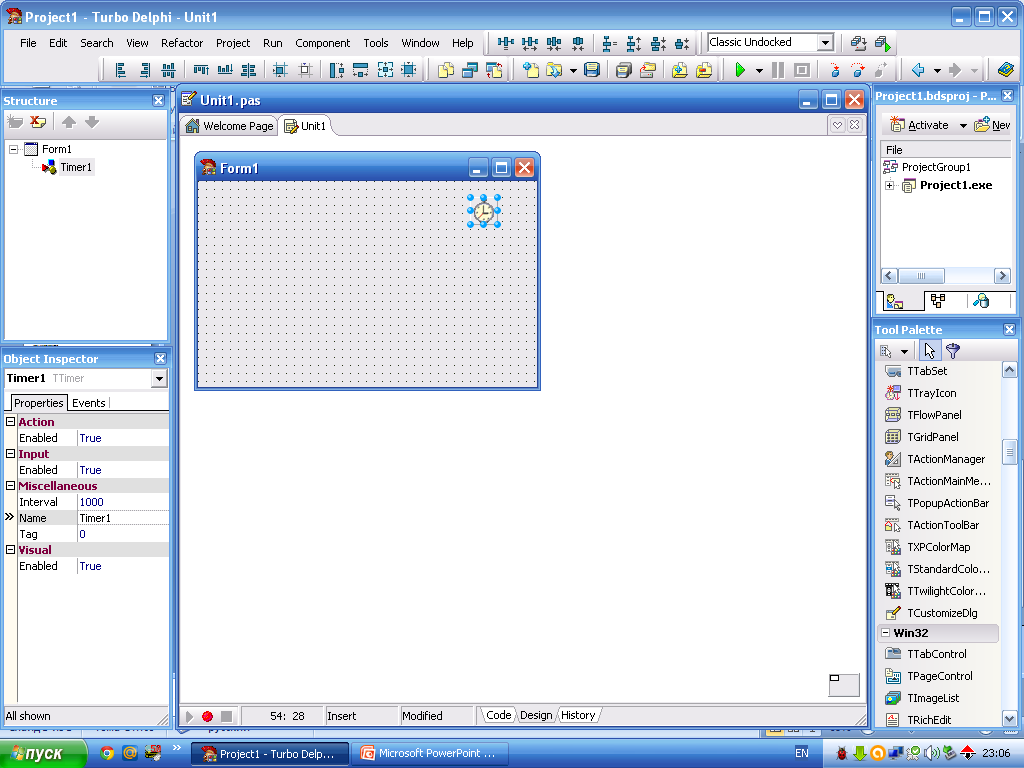 ТАЙМЕР
Откройте двойным щелчком по форме её программный код. Найдите раздел описания переменных величин  var. В этом разделе укажите переменные величины (смотри следующий слайд)
Описание переменных величин
var
  Form1: TForm1;
  x,y: integer; // координаты центра окружности
dx: integer;
Написание процедуры Ris
Ниже под разделом описания переменных величин найдите фрагмент 
Implementation
{$R *.dfm}
 Под ним прописываем процедуру Ris
var
  Form1: TForm1;
  x,y: integer; // координаты центра окружности
dx: integer;
Implementation
{$R *.dfm}
 procedure Ris;
Процедура Ris
procedure Ris;
  begin
  with form1.Canvas do
  begin
 FORM1.Canvas.Pen.Color:=form1.color;
FORM1.Canvas.Ellipse (x,y,x+50,y+50);
x:=x+dx;
FORM1.Canvas.Pen.Color:=clBlack;
FORM1.Canvas.Ellipse(x,y,x+50,y+50);
end;
end;
Программный код для формы
procedure TForm1.FormCreate(Sender: TObject);
begin
y:=10;
dx:=5;
timer1.interval:=25;
form1.Canvas.Brush.Color:=form1.color;
end;
Программный код для таймера
procedure TForm1.Timer1Timer(Sender: TObject);
begin
Ris;
end;
Задания для самостоятельной работы
Измените числовые значения величин в программе. Сделайте вывод.
Измените программу так, чтобы окружность двигалась справа налево.
Измените программу так, чтобы окружность двигалась снизу вверх.
Измените программу так, чтобы окружность двигалась сверху вниз.